2018 Annual Disability Statistics CompendiumData & Resources to Inspire a Vision of Employment“DRIVE” Website
Savi Swick, Director of Research & Evaluation, ODEP/USDOL
Richard Davis, Policy Advisor, ODEP/USDOL
February 13, 2018
Office of Disability Employment Policy – On going work to build evidence in disability employment
Stay-At-Work/Return-To-Work  research on adults and youth
Nationally-representative survey of employers
Number of research projects in collaboration with DOL’s Chief  Evaluation Office
Research on the public workforce system and its impact on disability employment
“DRIVE” Online Platform
www.drivedisabilityemployment.org
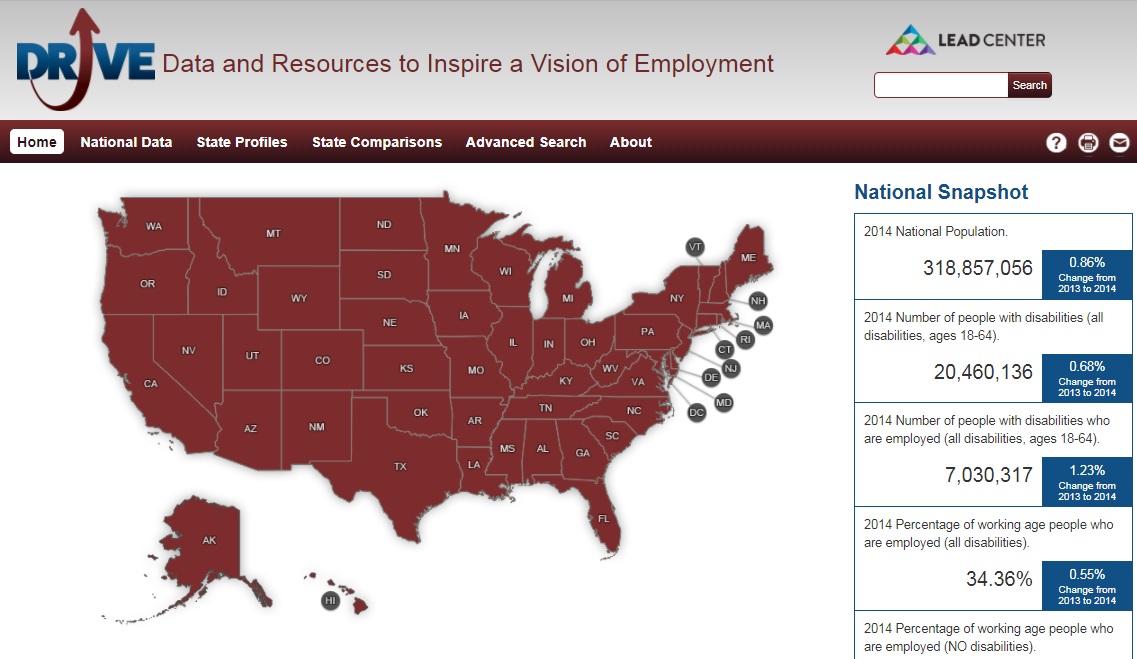 Sample State Profile
State Data:General, SSA Outcomes, Mental Health Outcomes, Workforce Development Outcomes, VR Outcomes, I/DD Outcomes, Education Outcomes, AbilityOne/JWOD Program Stats, Wage and Hour Division 14(c) Certificate Holding Entities Stats
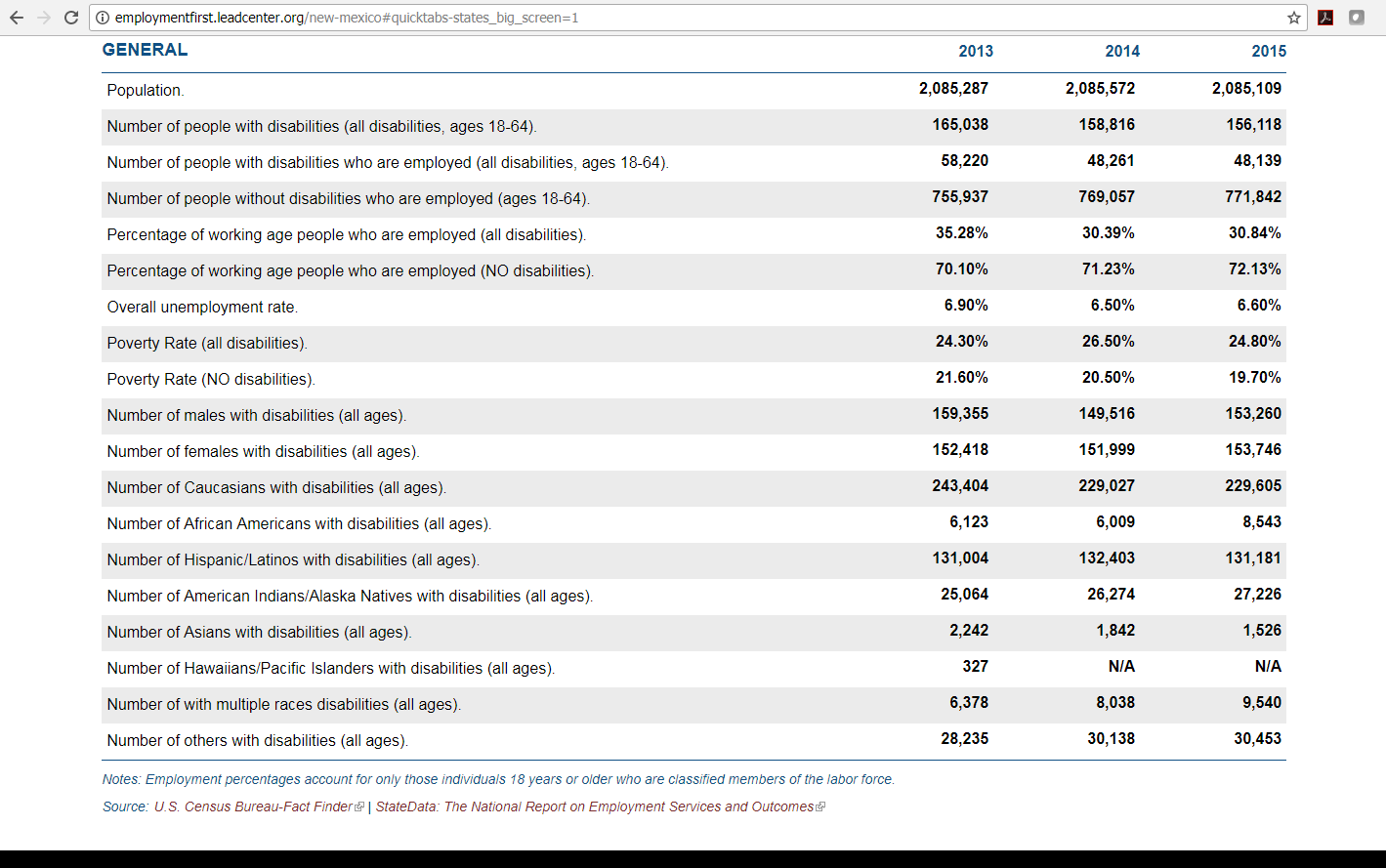 Sample State Profile
WIOA Profile:
Customized Employment
Braiding/Blending
Section 188
DEI/Disability Resource Coordinators
Other State Programs
Financial Literacy
Economic Advancement
Benefits
School to Work Transition
Data Collection
Career Pathways
Employment Networks
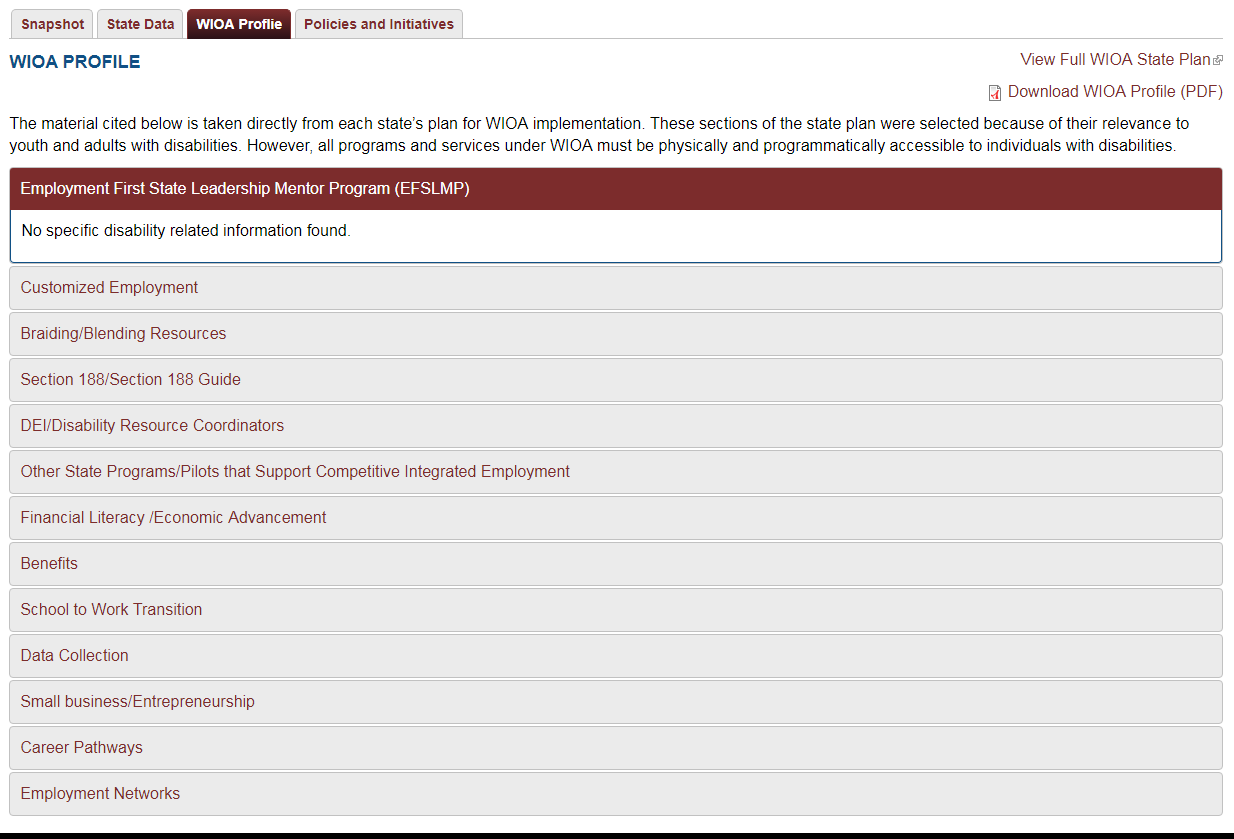 Sample State Profile
Policies & Initiatives:
Legislation (3)
Executive Orders (1)
Policy (7)
Partnerships (5)
Systems-Change Funding (3)
Training/Capacity Building (6)
Enforcement (0)
Medicaid & Employment (7)
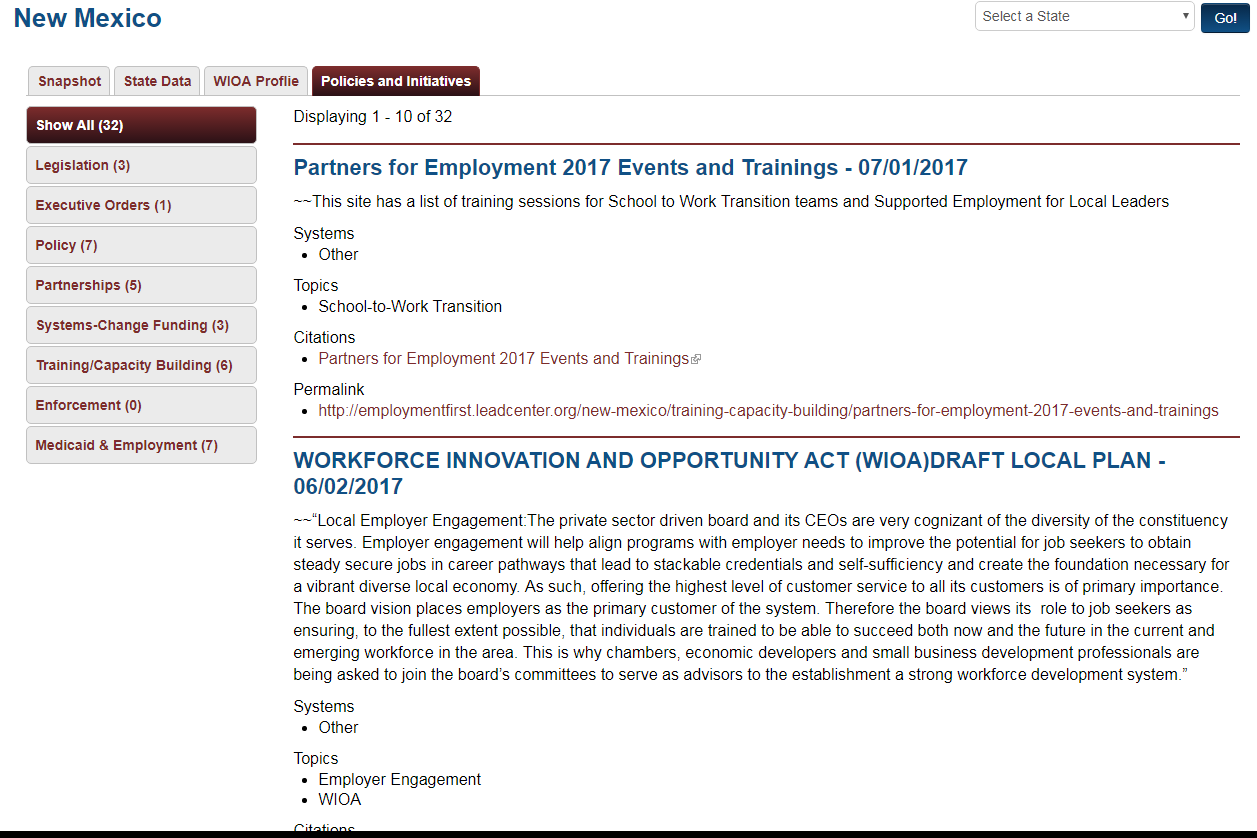 Contact
Richard Davis
Policy AdvisorOffice of Disability Employment PolicyU.S. Department of Labor202-693-4923
Davis.Richard.A@dol.gov